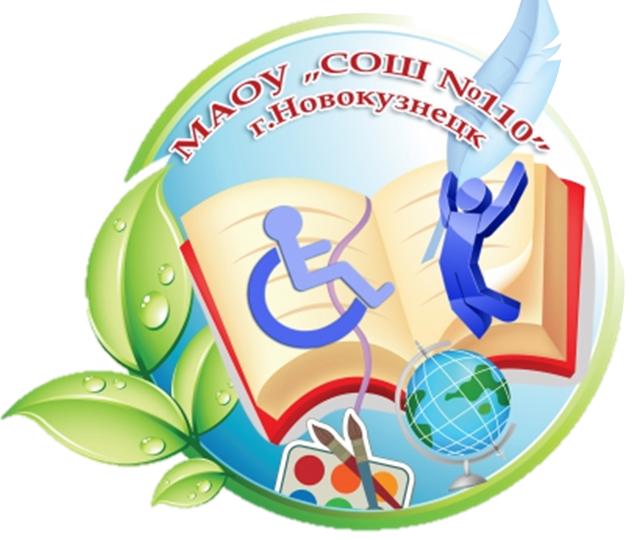 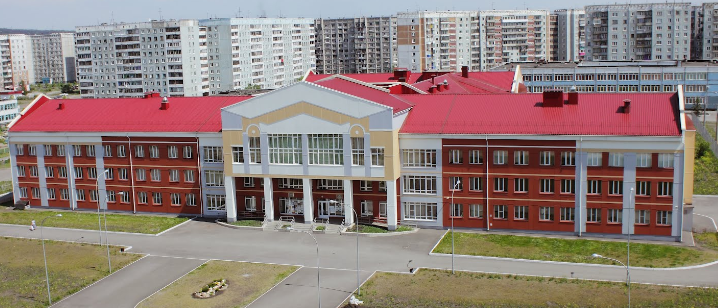 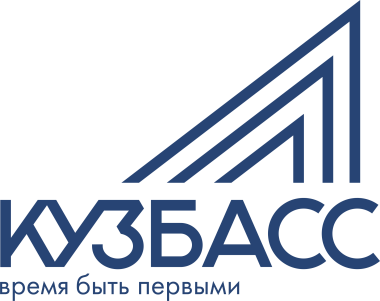 Муниципальное автономное общеобразовательное учреждение "Средняя общеобразовательная школа № 110"
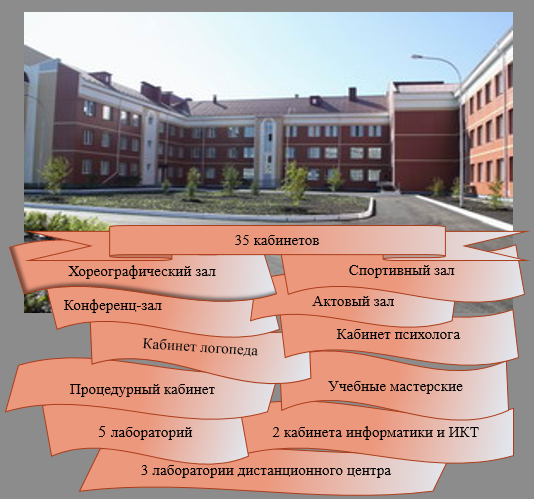 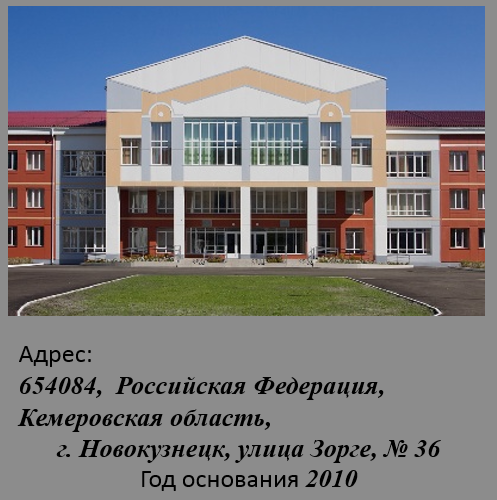 МАОУ
«СОШ №110»
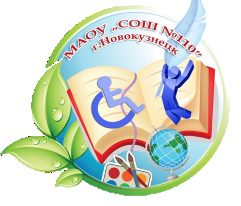 Муниципальное автономное общеобразовательное учреждение "Средняя общеобразовательная школа № 110"
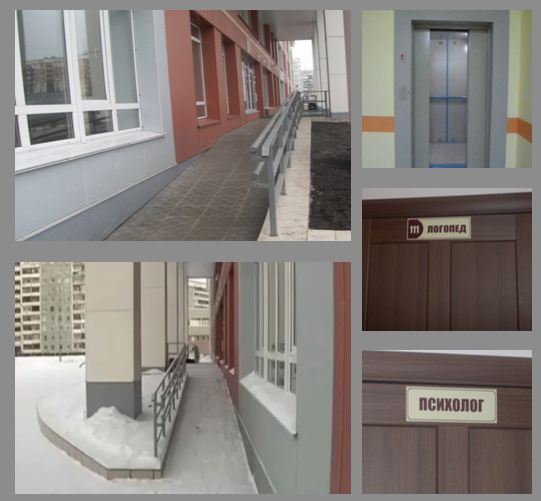 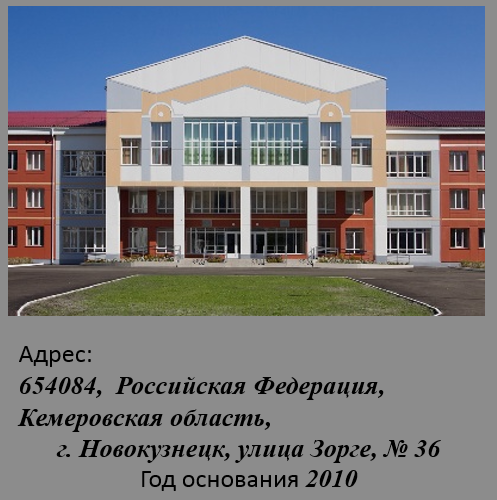 МАОУ
«СОШ №110»
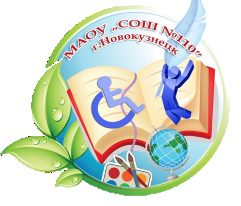 Муниципальное автономное общеобразовательное учреждение "Средняя общеобразовательная школа № 110"
Количество детей-инвалидов, обучающихся в с применением дистанционных образовательных технологий
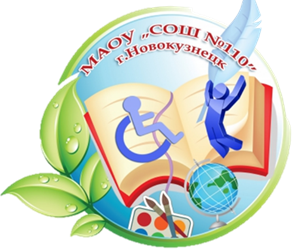 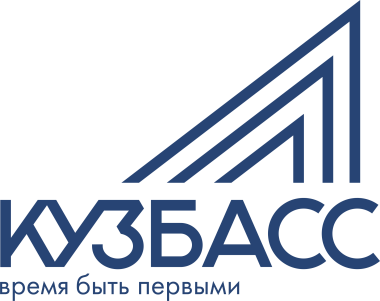 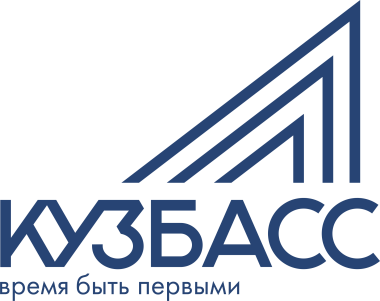 Условия организации обучения детей с ОВЗ, в том числе детей с инвалидностью
обучение на дому
инклюзивное обучение
обучение с применением дистанционных
    образовательных технологий
и их сочетание
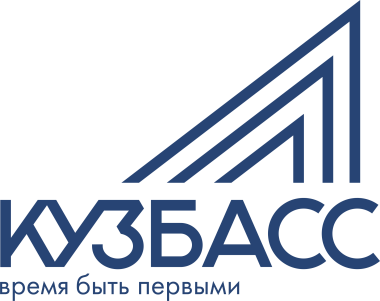 Программы обучения
«Развитие познавательной сферы»
«Коррекция недостатков устной и письменной речи»
«Социально-бытовая ориентировка»
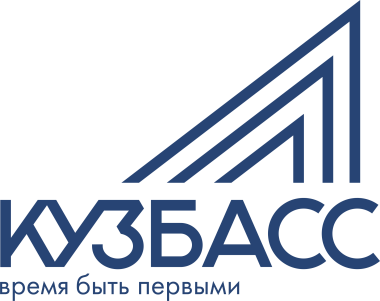 Сетевое взаимодействие
ФЗ-273 «Об образовании в РФ»
Статья 15. Сетевая форма реализации образовательных программ
1.Сетевая форма реализации образовательных программ (далее - сетевая форма) обеспечивает возможность освоения обучающимся образовательной программы с использованием ресурсов нескольких организаций…

Статья 79. Организация получения образования обучающимися с ограниченными возможностями здоровья
3. Под специальными условиями для получения образования обучающимися с ограниченными возможностями здоровья … понимаются условия обучения, воспитания и развития таких обучающихся, включающие в себя … проведение групповых и индивидуальных коррекционных занятий, обеспечение доступа в здания организаций, ....

Статья 42. Психолого-педагогическая, медицинская и социальная помощь обучающимся, испытывающим трудности в освоении основных общеобразовательных программ, развитии и социальной адаптации
2. Психолого-педагогическая, медицинская и социальная помощь включает в себя:
1) психолого-педагогическое консультирование обучающихся, их родителей (законных представителей) и педагогических работников;
2) коррекционно-развивающие и компенсирующие занятия с обучающимися, логопедическую помощь обучающимся;
3) комплекс реабилитационных и других медицинских мероприятий;
4) помощь обучающимся в профориентации, получении профессии и социальной адаптации.
Муниципальное автономное общеобразовательное учреждение "Средняя общеобразовательная школа № 110"
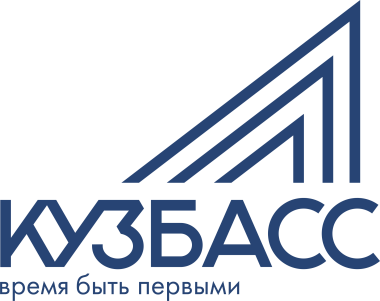 Сетевое взаимодействие
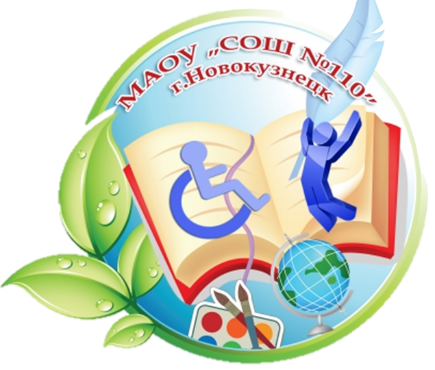 Муниципальное автономное общеобразовательное учреждение "Средняя общеобразовательная школа № 110"
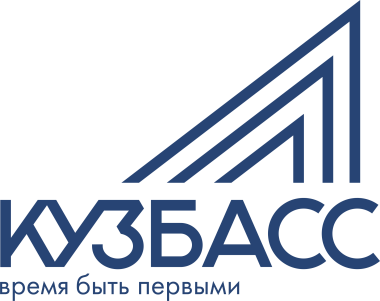 Работа специалистов центра
педагог-психолог - 15 детей
учитель-логопед - 6 детей 
инструктор адаптивной физической культуры - 3 ребенка
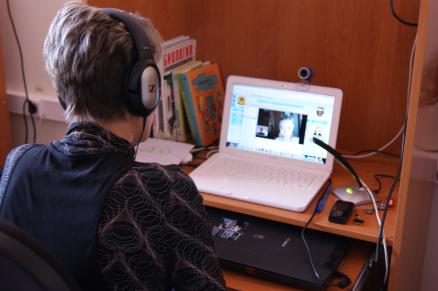 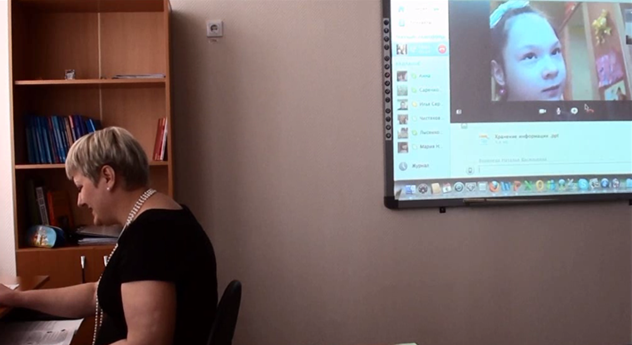 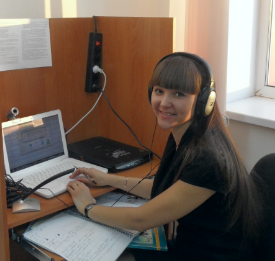 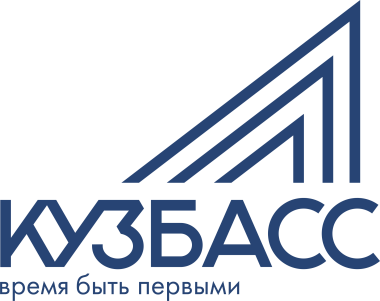 Программы сопровождения
Психодиагностическое и логопедическое обследование детей с ОВЗ
Коррекция эмоциональных состояний младших школьников и младших подростков с ОВЗ
Психокоррекция детско-родительских отношений на основе сказкотерапии 
Психологическое сопровождение детей с ОВЗ на этапе профессионального самоопределение
Предупреждение и коррекция нарушений устной и письменной речи у детей с ОВЗ младшего школьного возраста
Тьюторское  сопровождение
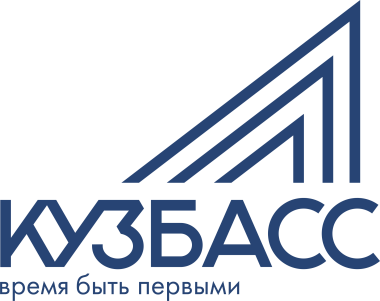 организует персональное сопровождение в образовательном пространстве;
координирует поиск информации учащимися для самообразования;
сопровождает процесс формирования их личности;
координирует направления предпрофильной подготовки и профильного обучения
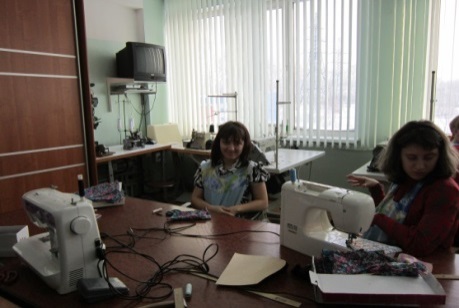 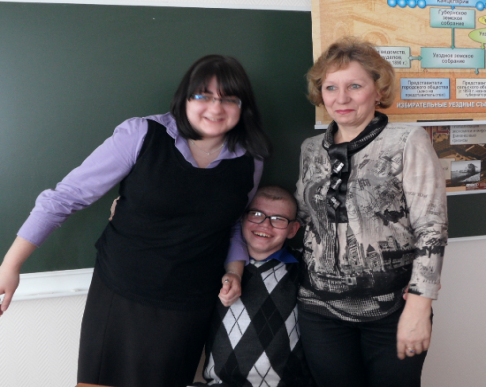 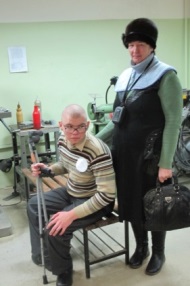 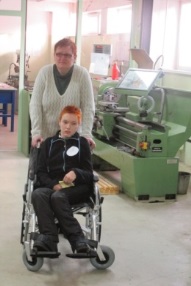 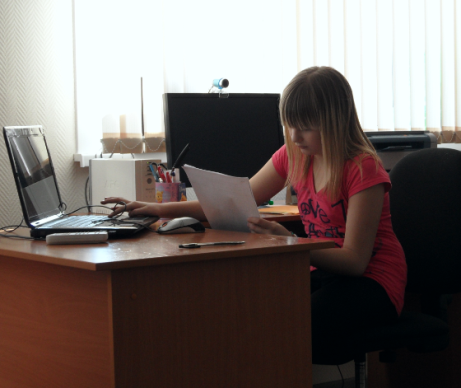 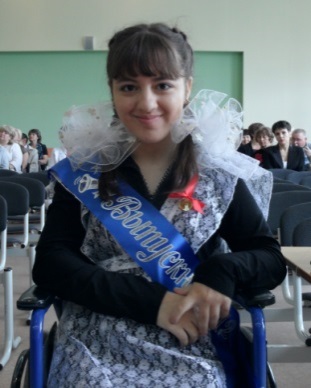 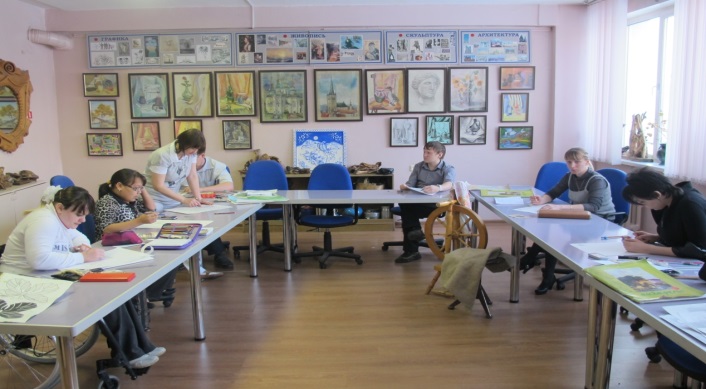